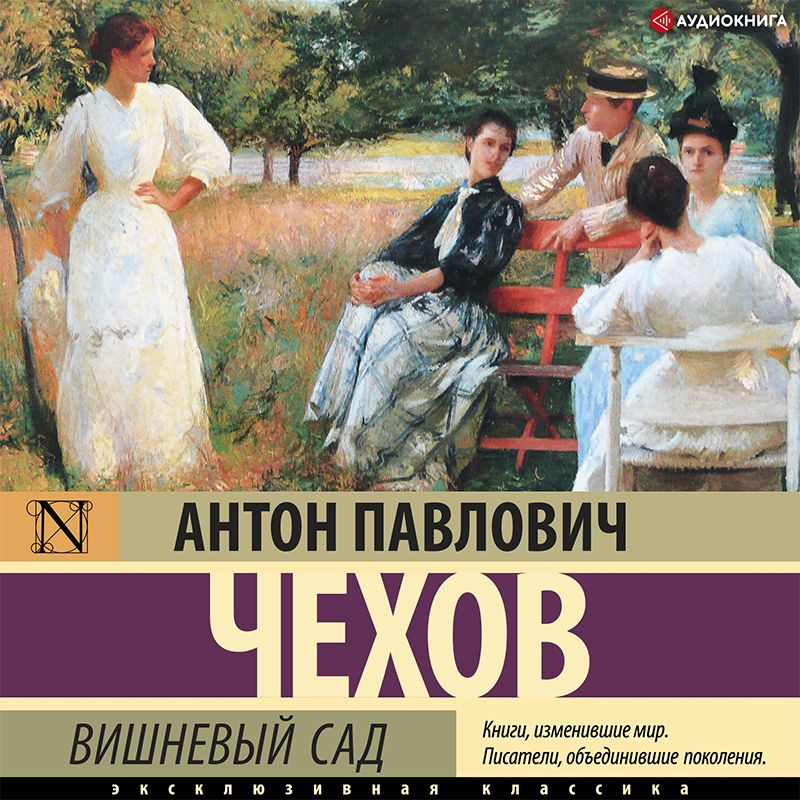 О чем эта книга? помещица Раневская приезжает из Парижа в  имение своего детства , которое выставляют  на аукцион за долги. Раневская в ужасе :для нее дом и сад полны сентиментальных воспоминаний.
рошшшш
Жан Вальжан главный герой романа Виктора Гюго. Бывший каторжник ,осужденный на  пять лет за кражу хлеба для семьи своей сестры и отбывший с учетом  последующих осуждений  в общей сложности на девятнадцать лет.
о
Книга «хождение по мукам» А.Н. Толстого окончательно была завершена 1941 году. Книга представляет собой трилогию, повествующую  о судьбе русской интеллигенции непосредственно перед, во время и после событий 1917 года.
и
Медицинский эксперимент по превращению собаки в человека ,выходит из под контроля. Осознав свою ошибку, профессор возвращает все на круги своя.
Художественное произведение, написанное Борисом Васильевым , о судьбах пяти самоотверженных девушек зенитчиц, и их командира во время Великой Отечественной войны. Первая публикация повести состоялась в журнале «Юность» в 1969.г
р
Сюжет действия книги происходит в 1960 х годах в деревне Матера, расположенной на острове посередине реки Ангара. В связи со строительством Братской ГЭС деревня должна быть затоплена, а жители переселены. Многие люди не хотят оставлять Матеру где провели всю свою жизнь.
Студент – медик отрицал дружбу , любовь, никого не уважал , из- за чего потерял друга , и любимую, а старшие невзлюбили его. Отвергнутый обществом он поселился у стариков и умер, никем не понятый.
В центре событий романа  врач и поэт Юрий Андреевич Живаго. Действия сюжета разворачиваются между революцией  1905 года  и гражданской войной . Одновременно писатель размышляет на философские темы: о смерти , любви , религии и роли революции в  людских судьбах.